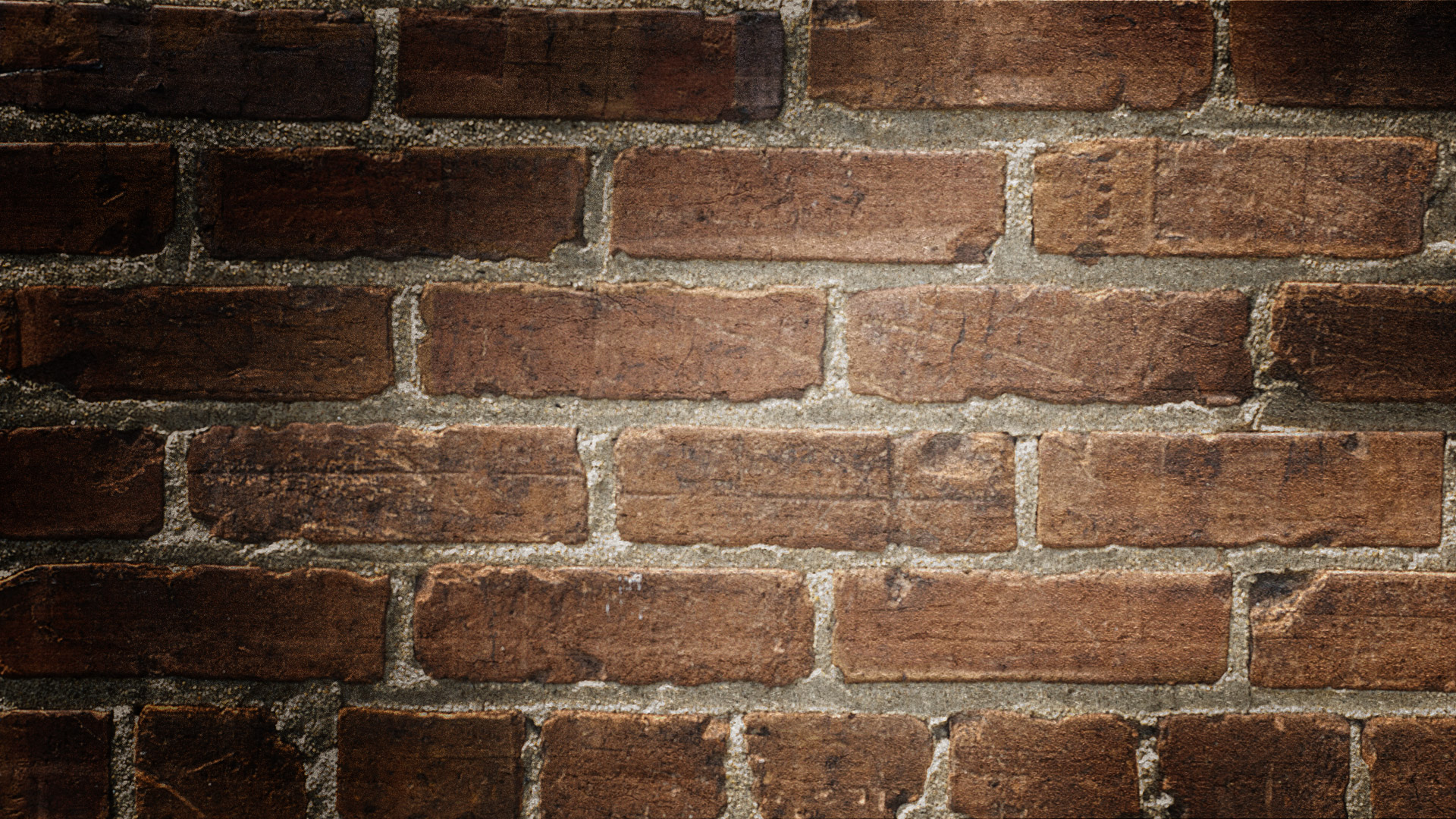 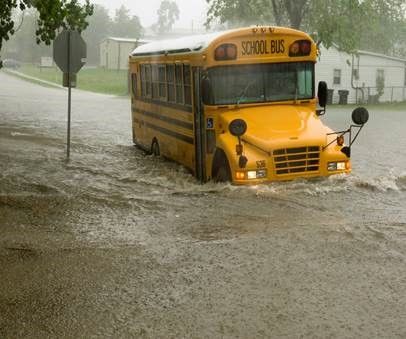 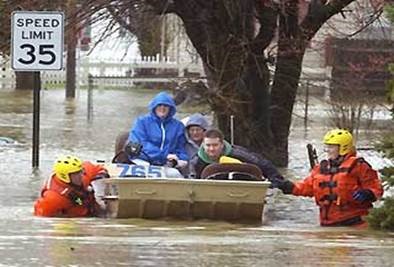 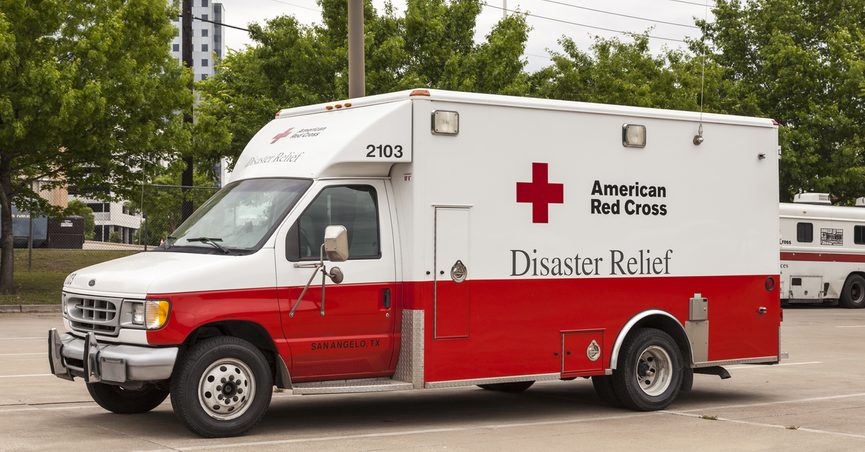 Food assistance during Disasters/emergencies
Jessica Garland- Kentucky School Districts
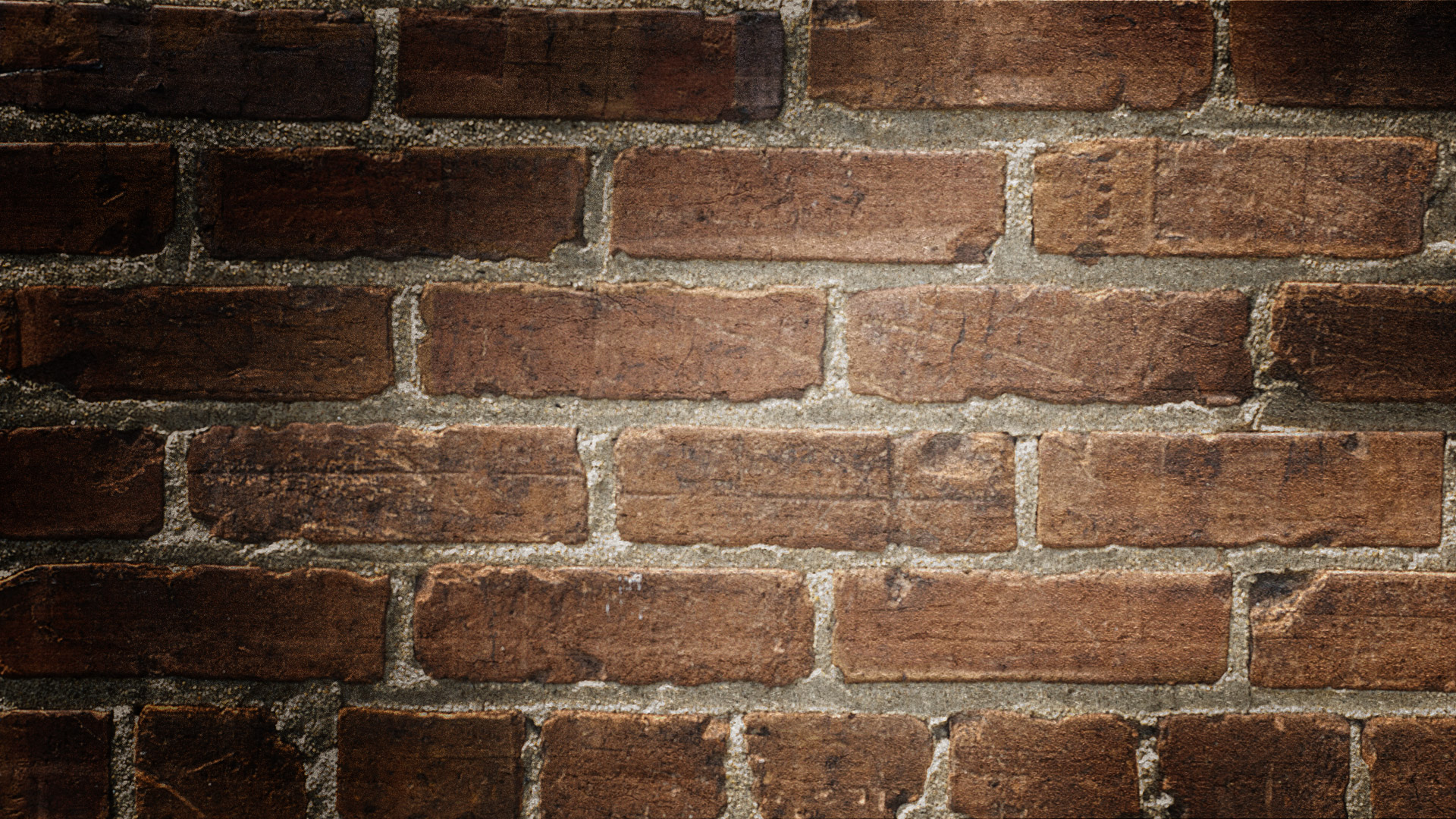 Presentation will address
Types of disasters
Approved disaster relief organizations
Identifying USDA donated foods that can used
Record keeping/submitting
USDA donated food replacement
District disaster preparedness plan
Disaster team Map
[Speaker Notes: Disaster Team]
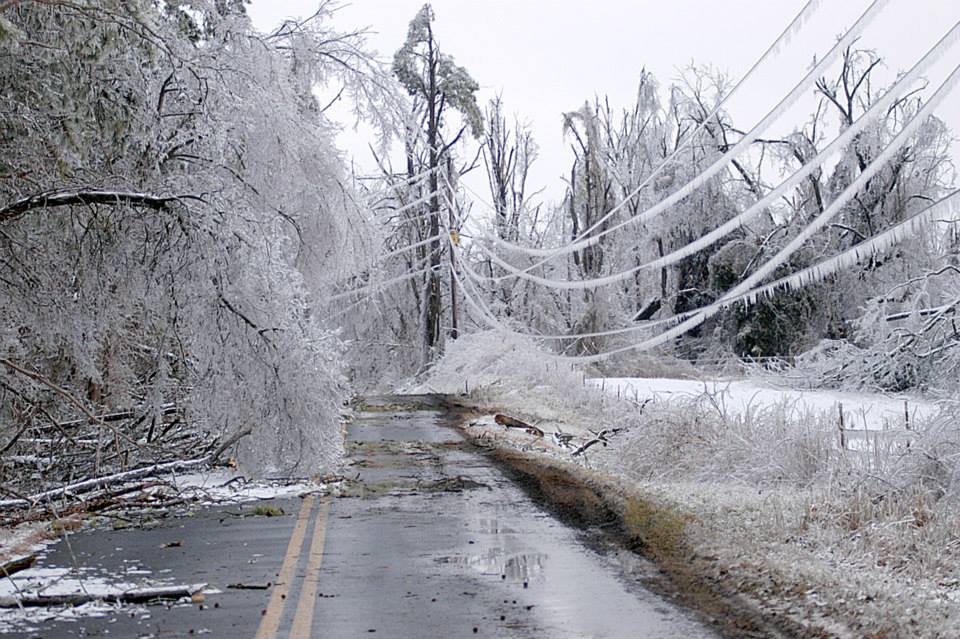 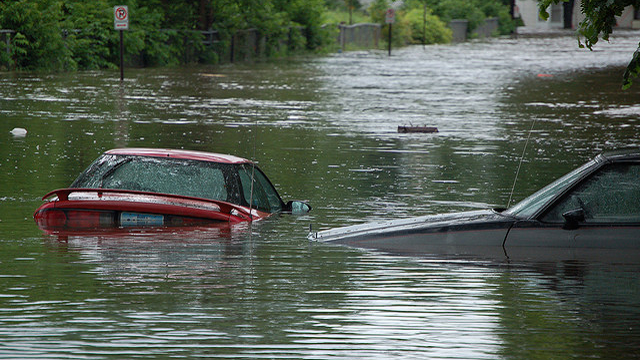 What is a disaster/situation of distress?
“Disaster” can be any natural catastrophe, or regardless of any cause fire, flood, explosion, in any part of the US, which the president determines causes damage of sufficient magnitude to warrant federal assistance.
“Situation of distress” means a natural catastrophe in which the state distributing agency of food nutrition services (FNS) warrants the use of USDA-donated foods.
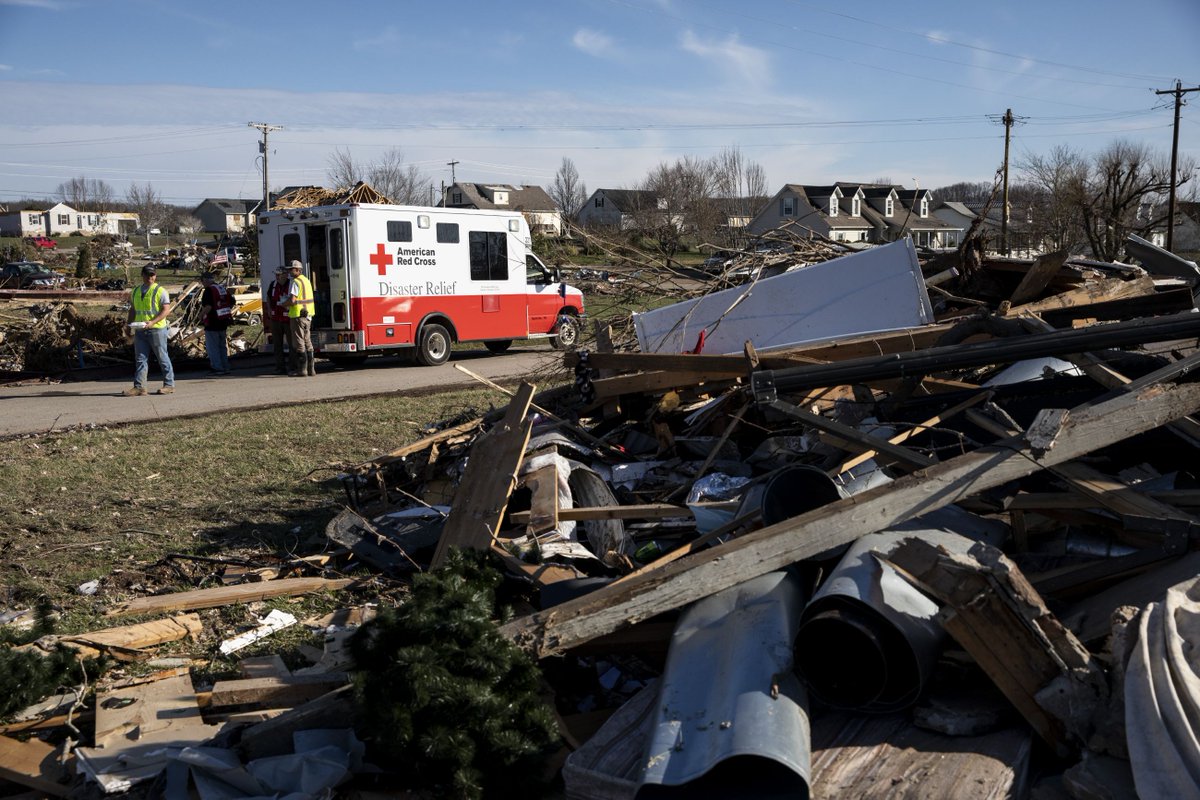 [Speaker Notes: The 2009 Ice storm-Harrison County]
Difference between disaster and situation of distress
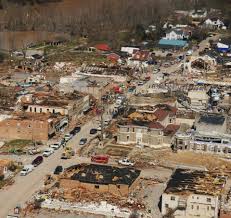 [Speaker Notes: Picture is Morgan County- March 2012]
Plan and Prepare
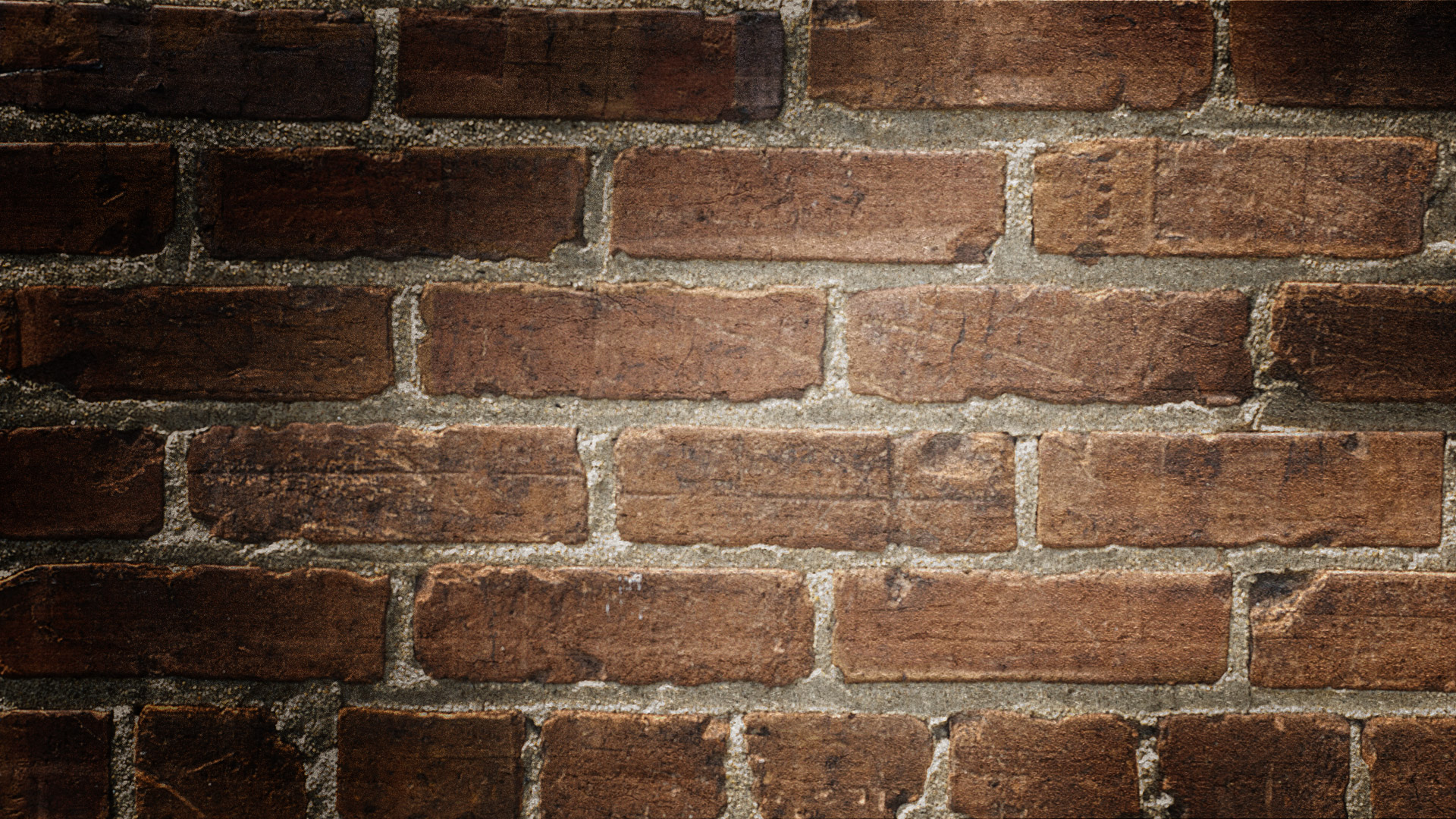 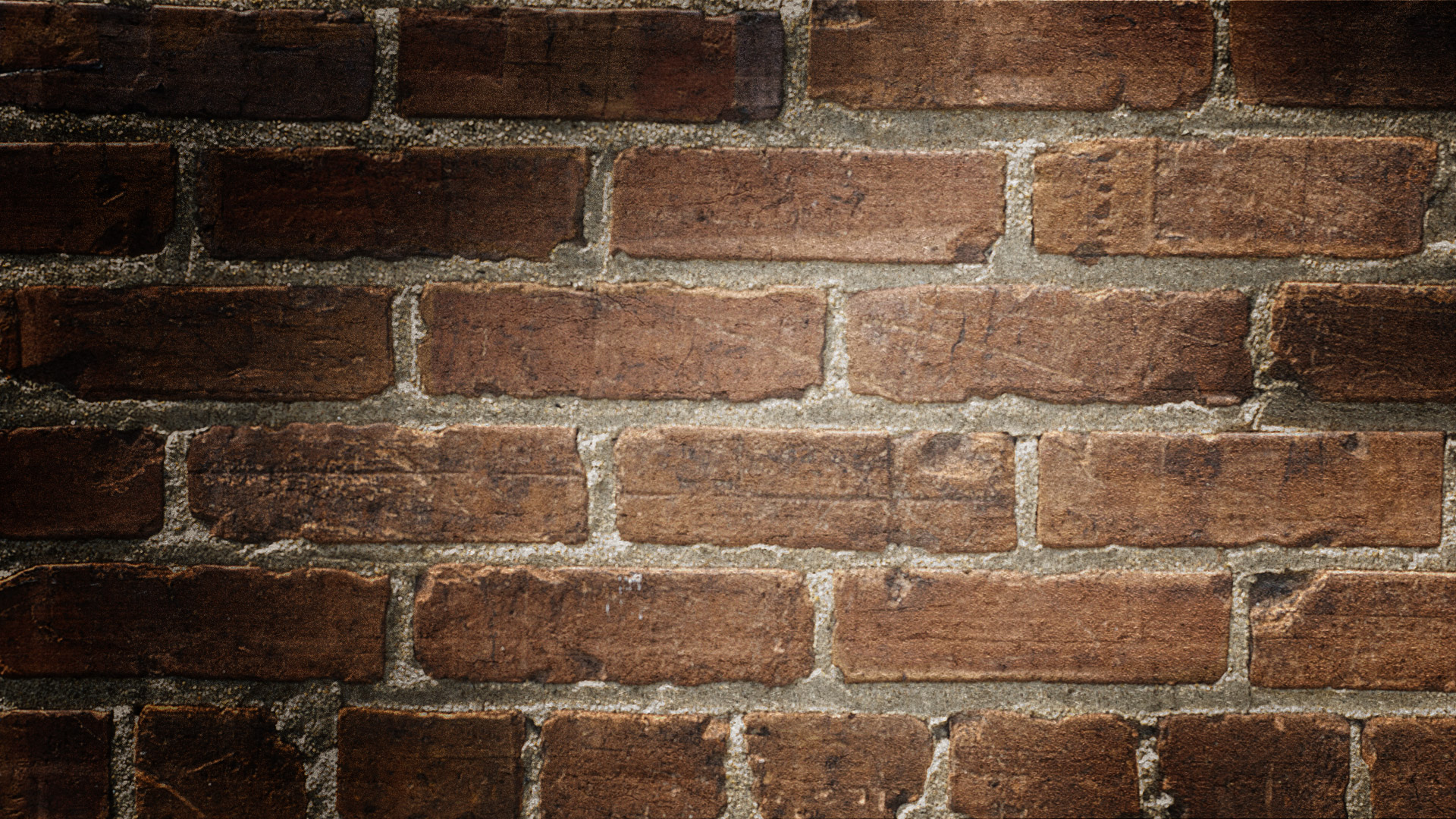 Plan and prepare
Ra Preparation
Become familiar with the approval process for using USDA Foods in disasters
Establish/maintain/update emergency contact information for all key players
Coordinate and communicate all necessary information with partners at your State and local government level and with non-governmental organizations 
RAs should provide training for applicable staff on the disaster plan and the role of USDA Foods annually
Compile USDA Foods inventory information
RA Preparation
Maintain emergency contact lists to include work numbers, cell numbers, and e-mail addresses of designated disaster personnel and central office administration
Provide emergency RA contact information to essential DA personnel
Assess current inventories of USDA Foods that may be needed to supplement non-governmental organizations and state emergency response agencies and report USDA Foods inventories to DA if requested
Provide location, dates, and times for disaster feeding to the DA
Emergency contact list
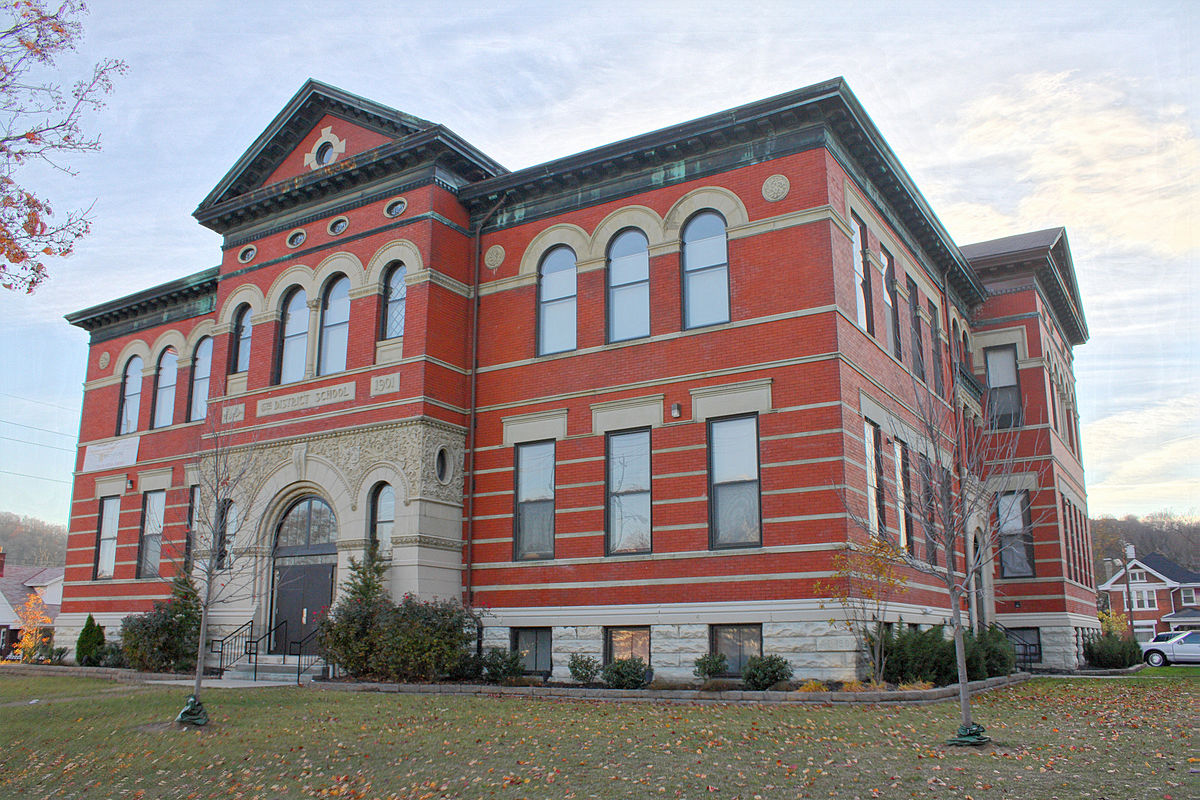 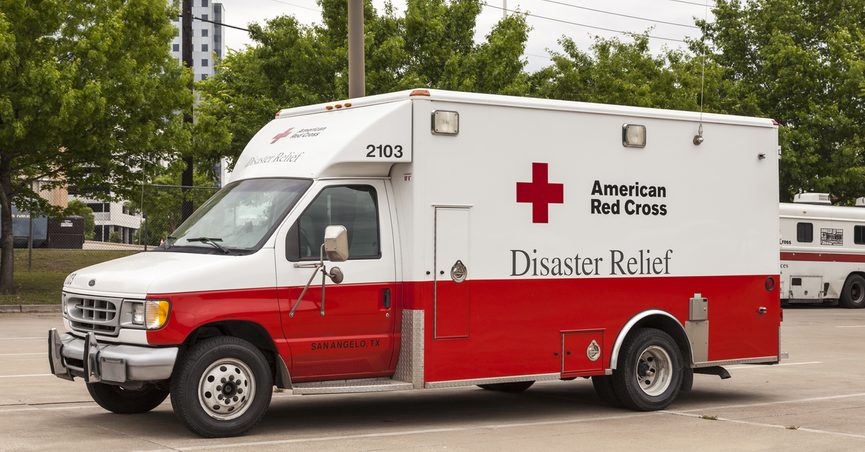 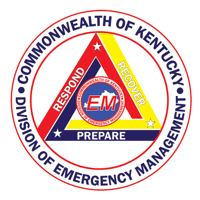 RA Response during a disaster
USDA food requests for disaster relief organizations
The Kentucky Department of Agriculture (KDA) may release USDA Foods maintained in schools to approved disaster relief agencies such as red cross, salvation army and religious based organizations.  In most  instances the red cross is the primary organization responsible for coordinating disaster feeding.
The Food Nutrition Service (FNS) will only reimburse USDA foods used for feeding efforts through KDA approved disaster agencies during disasters or a situation of distress- districts that choose to donate foods to unauthorized agencies/groups will not be reimbursed through FNS
Disaster relief organizations prefer institutional pack size over household foods for emergency feeding, such as those used in the national school lunch program as they are easier to handle  and guarantee replacement under presidentially declared disasters.
 Although processed foods are USDA foods and can be released to disaster relief organizations. USDA will “only” reimburse  the value of the raw USDA product contained in the further processed item.
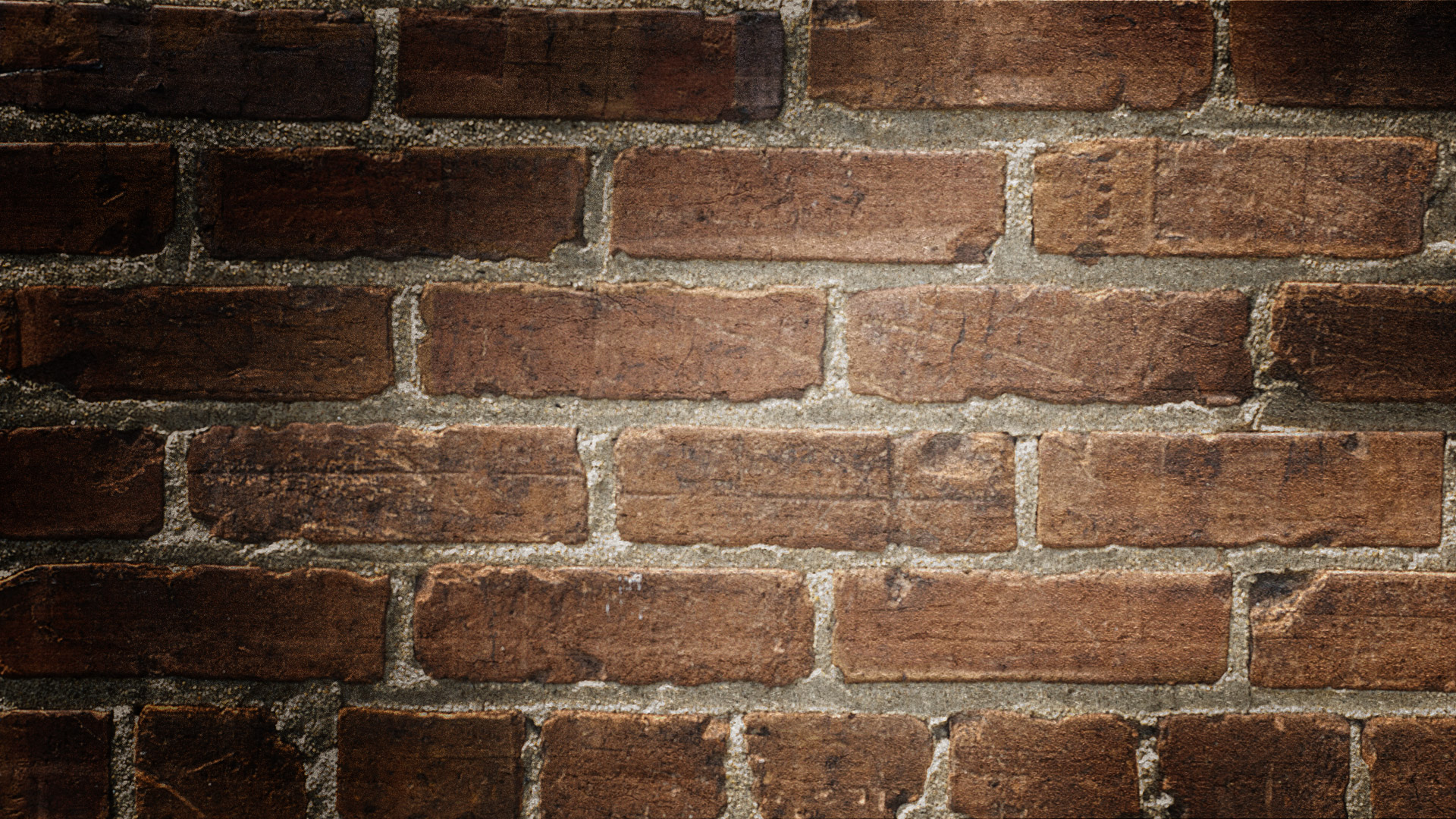 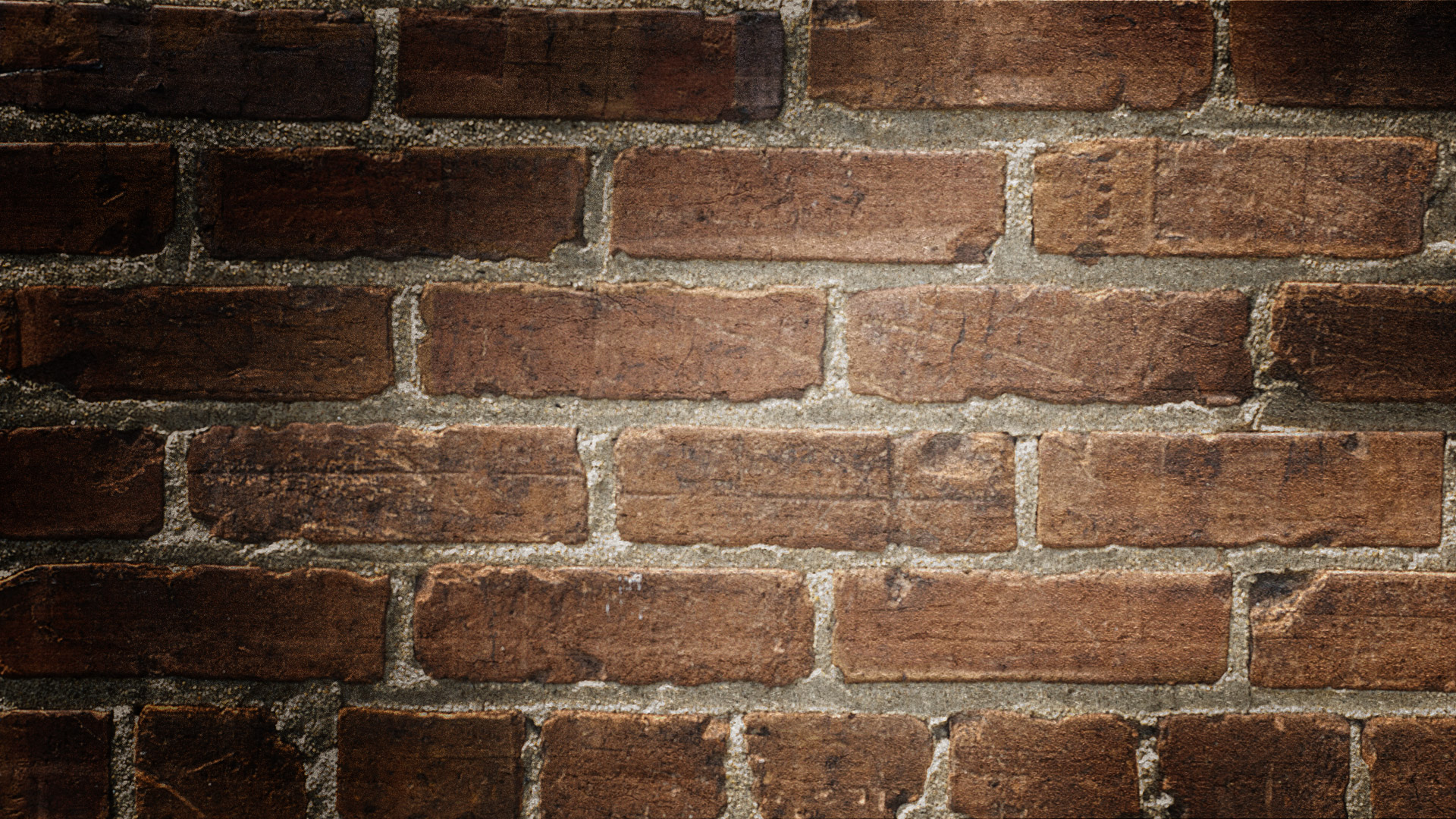 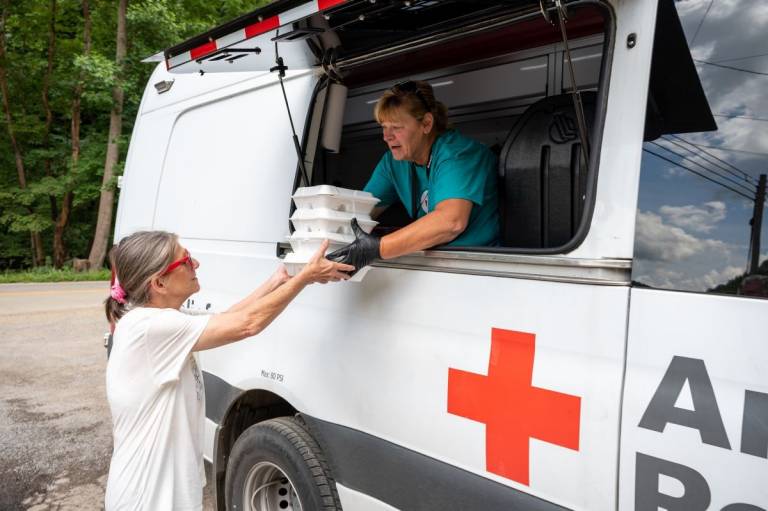 Southern Baptist-red cross
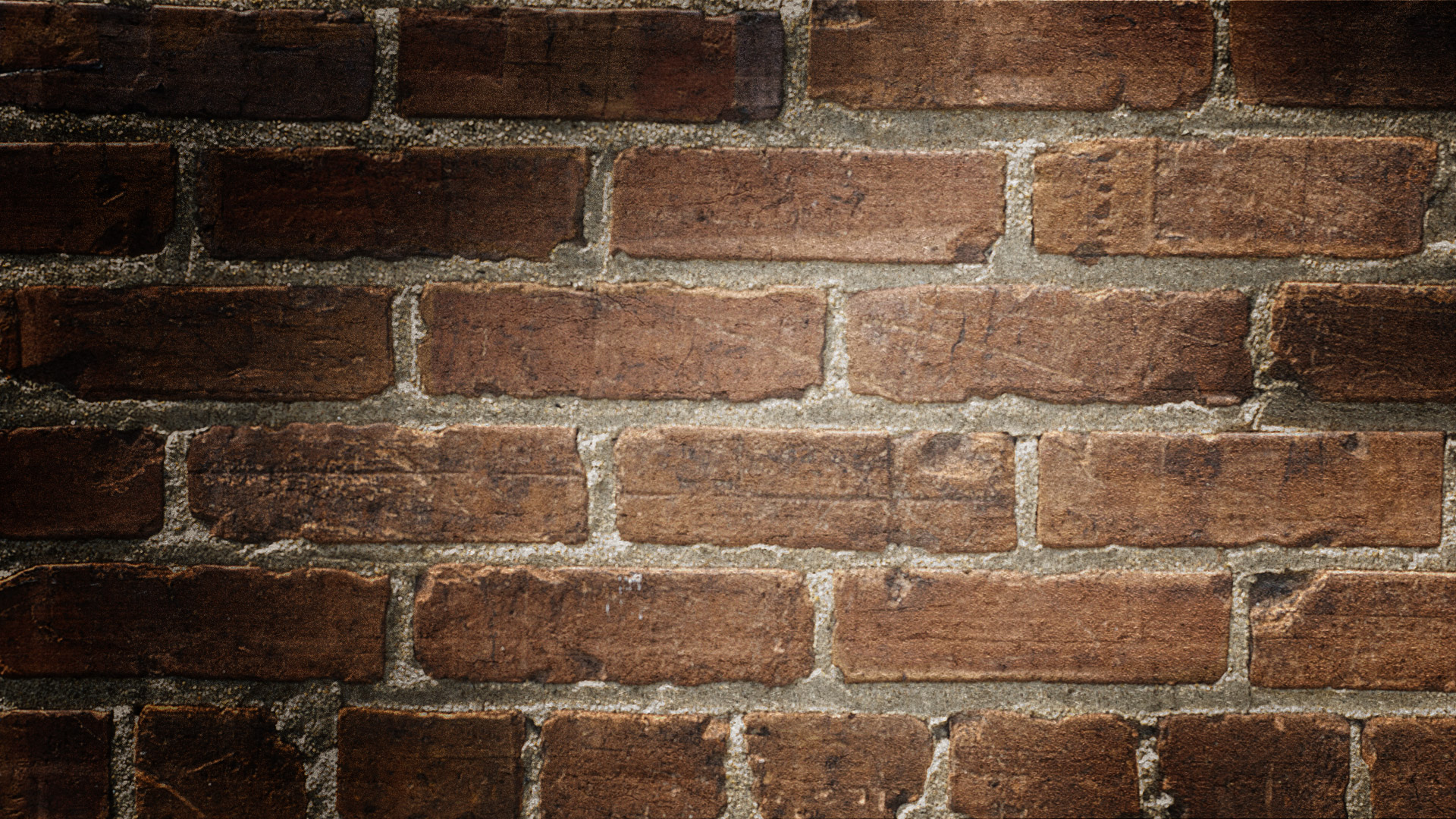 Kda emergency inventory report FD-52
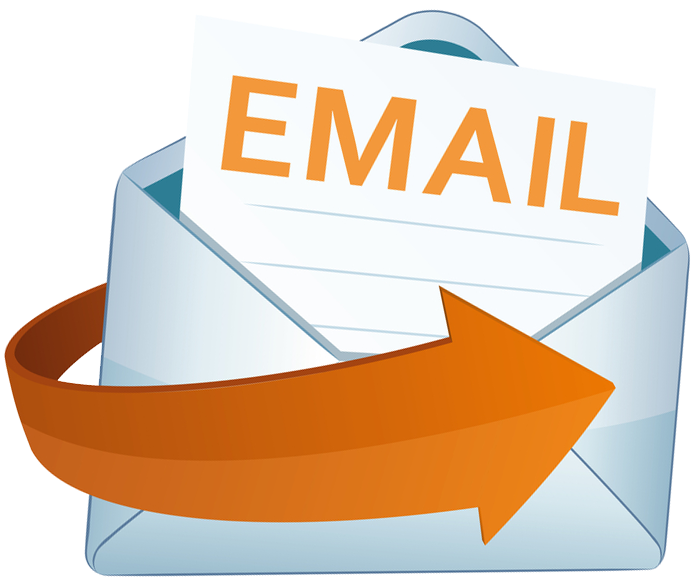 During an impending disaster/emergency, you may be emailed the KDA Emergency Inventory report (KY-FD-52) and asked by your KDA food distribution Regulatory Specialist to complete the form for your district.
Complete the KY-FD-52 for each school within your district. List the types of USDA“Brown Box” foods only, sales order number and quantities of these foods  you have on hand for each school. 
Compile totals for all schools on one “electronic” KY-FD-52 form and email it your Regulatory Specialist.  Do not scan, fax or copy this form.
KDA needs KY-FD-52-inventory report within 6 hours upon request.
Fd-52
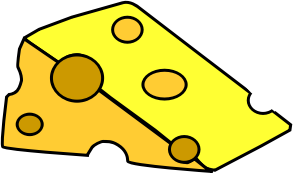 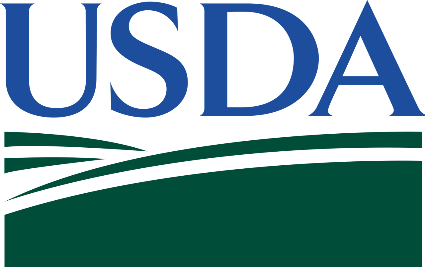 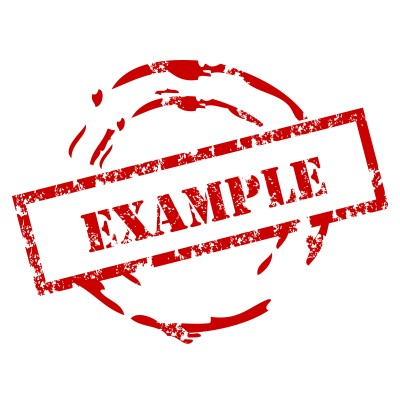 Usda food emergency feeding report fd-50
Once donated foods are requested by the KDA to be released to disaster relief organizations, it is essential that local agencies keep track of these products using the USDA food emergency feeding report KY-FD-50 once this form is completed send it in electronically to your Regulatory Specialist asap!
KDA has 45 days from termination of the emergency assistance to request commodity replacement in a declared disaster or 30 days during a situation of distress.
Make certain that all fields on the KY-FD-50 contain all relative information insuring each section is completed on the form properly before submitting to your KDA Regulatory specialist.
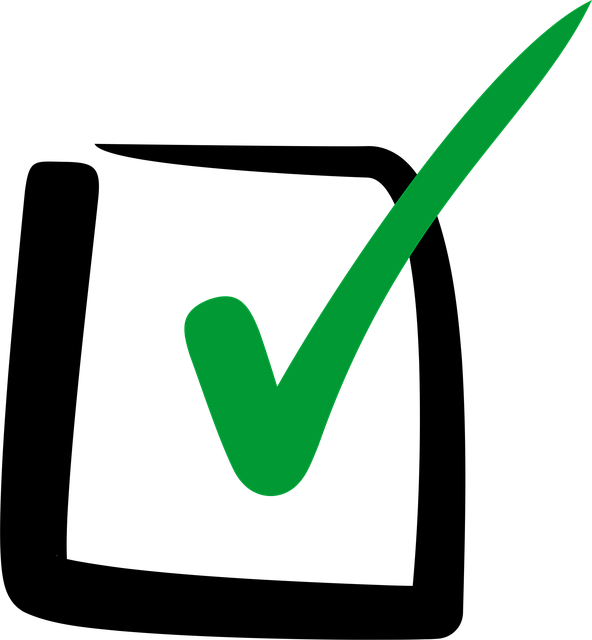 [Speaker Notes: We will explain in further detail on the next slides]
Fd-50
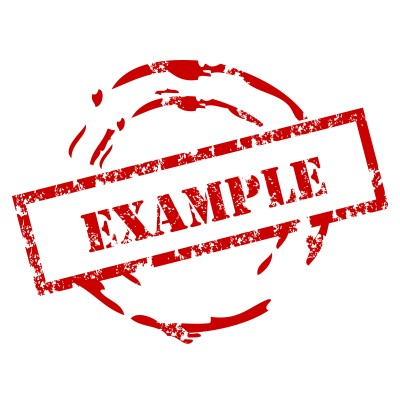 * For further information in regards to usda product information including sales order numbers, unit price and unit size.  log into web based supply chain management (wbscm)
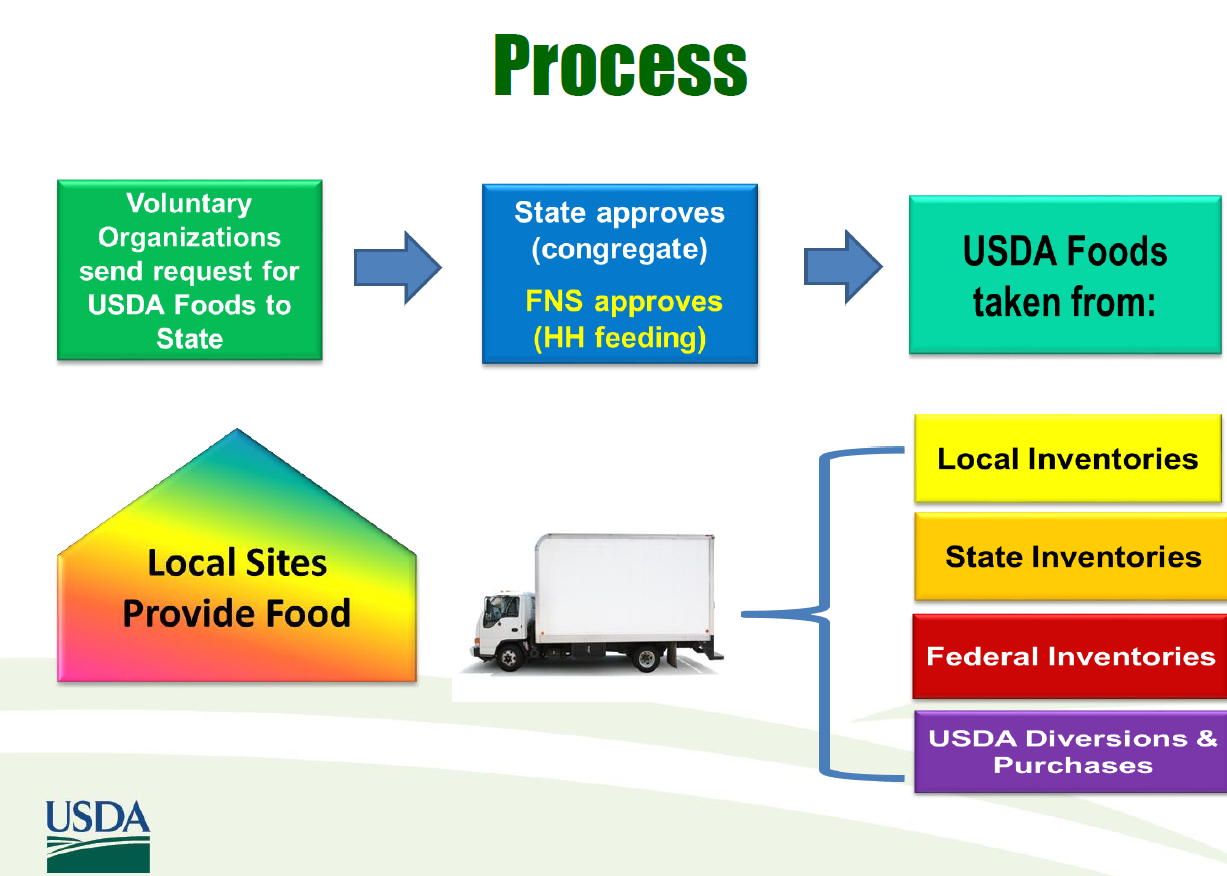 What do I do if the red cross requests usda foods?
How can my school district prepare for a disaster?
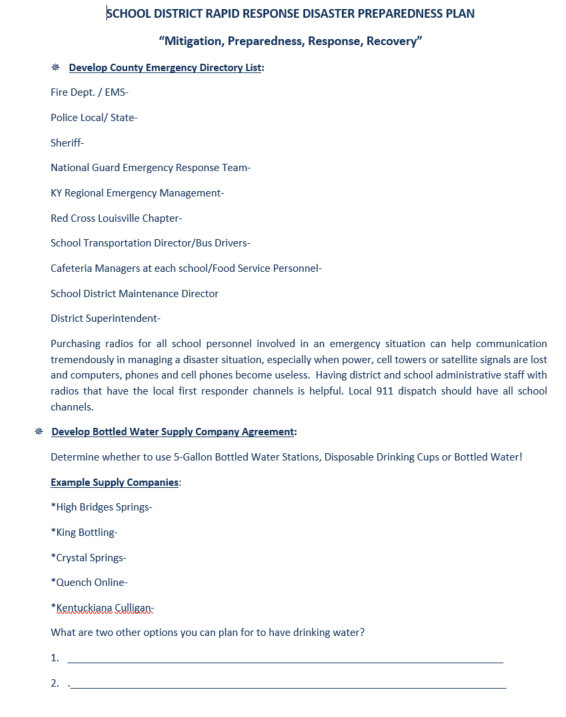 Develop a plan- it is very important that every district puts in  place a disaster preparedness plan. This will assist you in the event of a disaster/emergency
Methods if identification
Red marker/color stickers
Separation of USDA foods and purchased foods

*Locate template in the back of your disaster manual*
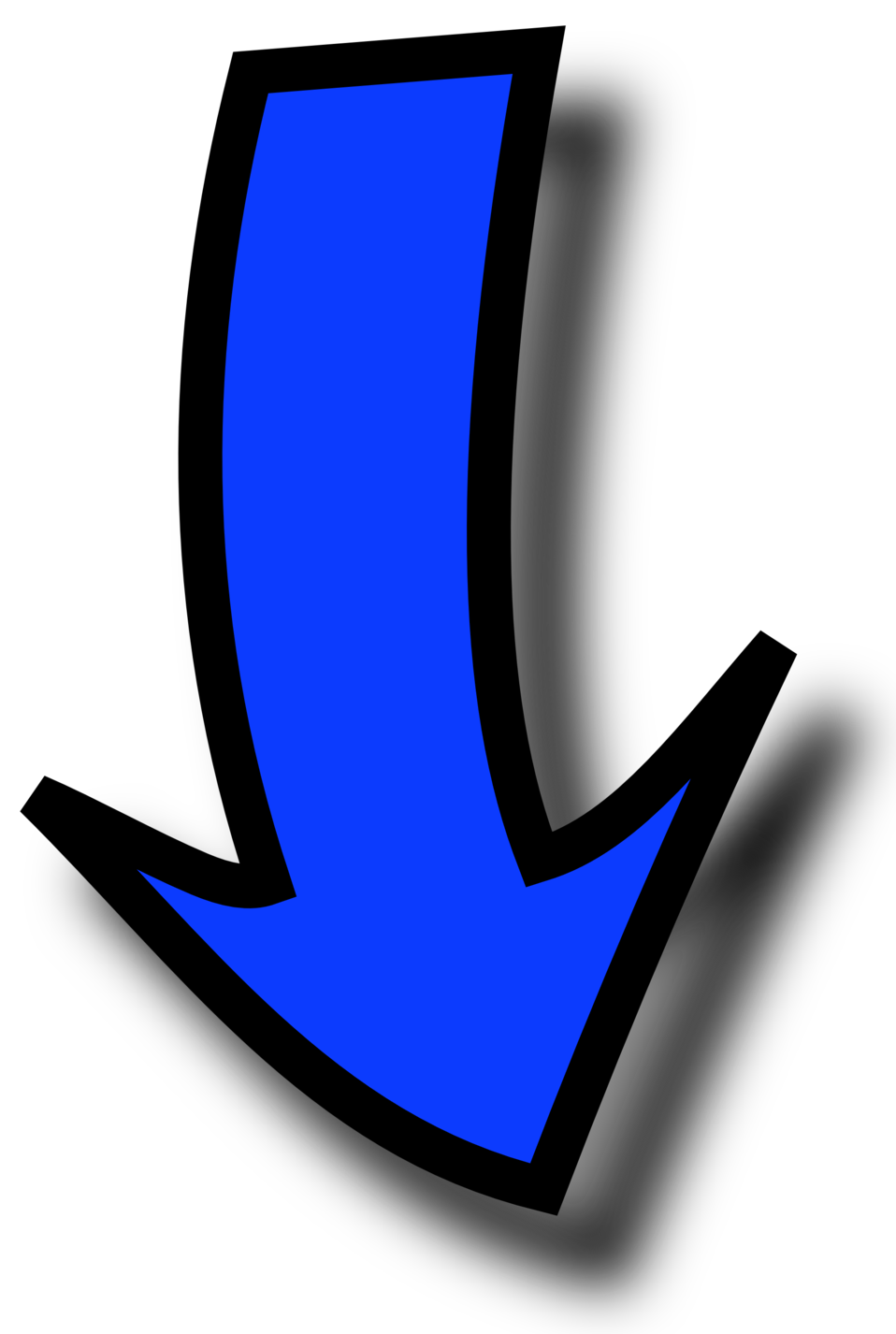 [Speaker Notes: This is page 1 of 3 as an example of what you have located in the back of your disaster manual]
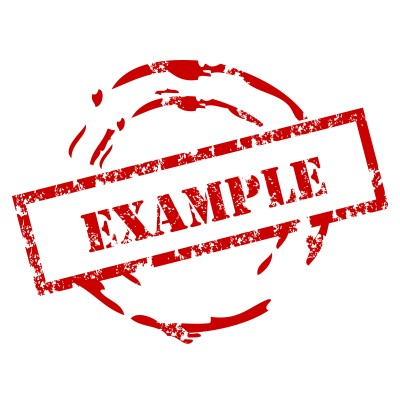 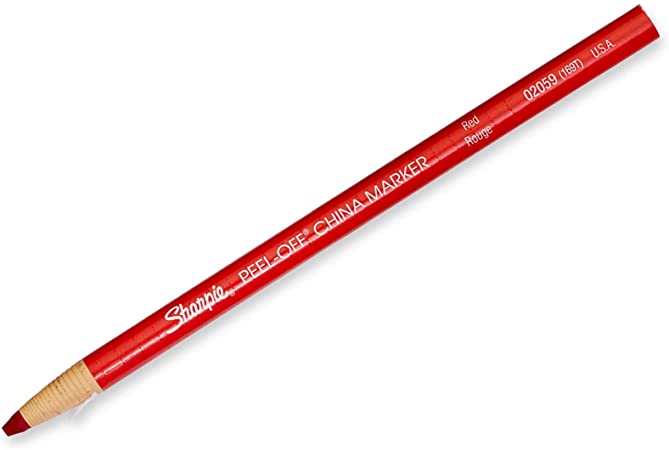 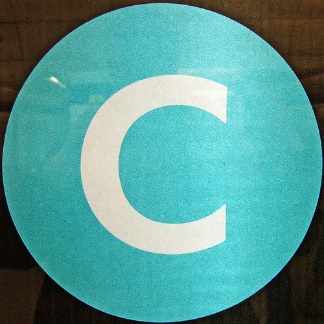 [Speaker Notes: Montgomery county schools storage area!]
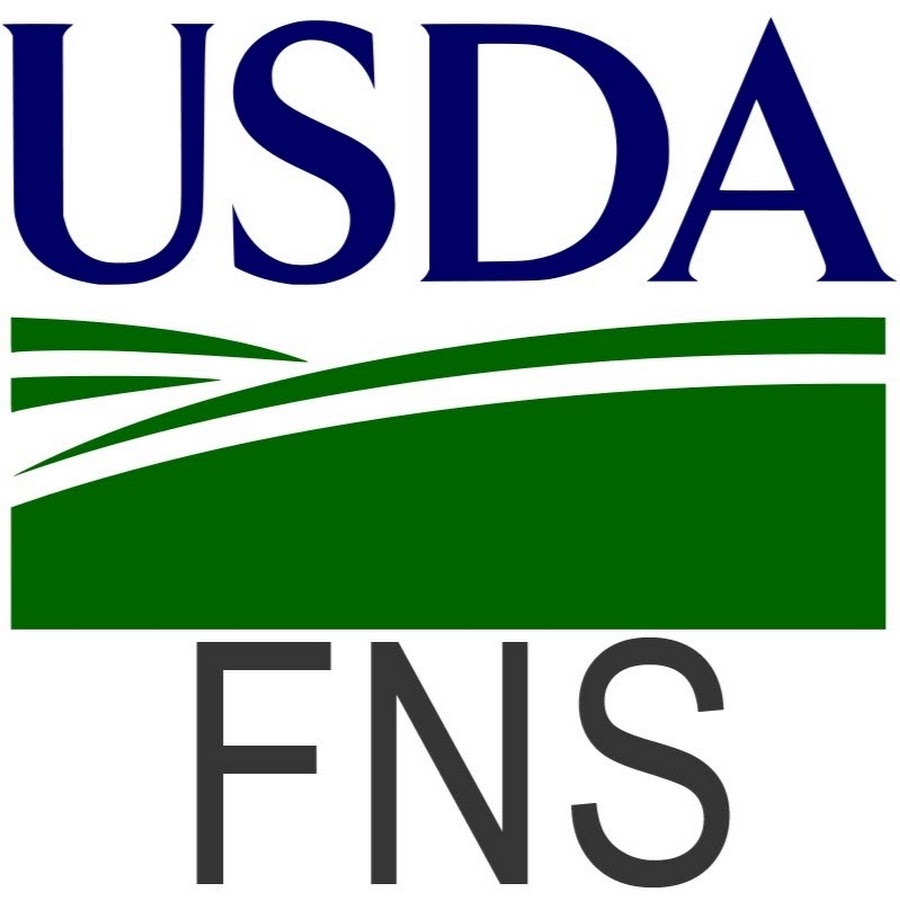 When will my district be reimbursed for our usda foods?
Your districts report will be submitted to the food and nutrition service (FNS) southeast regional office for reimbursement once the disaster feeding is completed
Under a Presidentially declared disaster, FNS guarantees replacement/reimbursement of USDA foods used in the disaster feeding.  There is no set time within the USDA foods program as to when districts will be reimbursed.
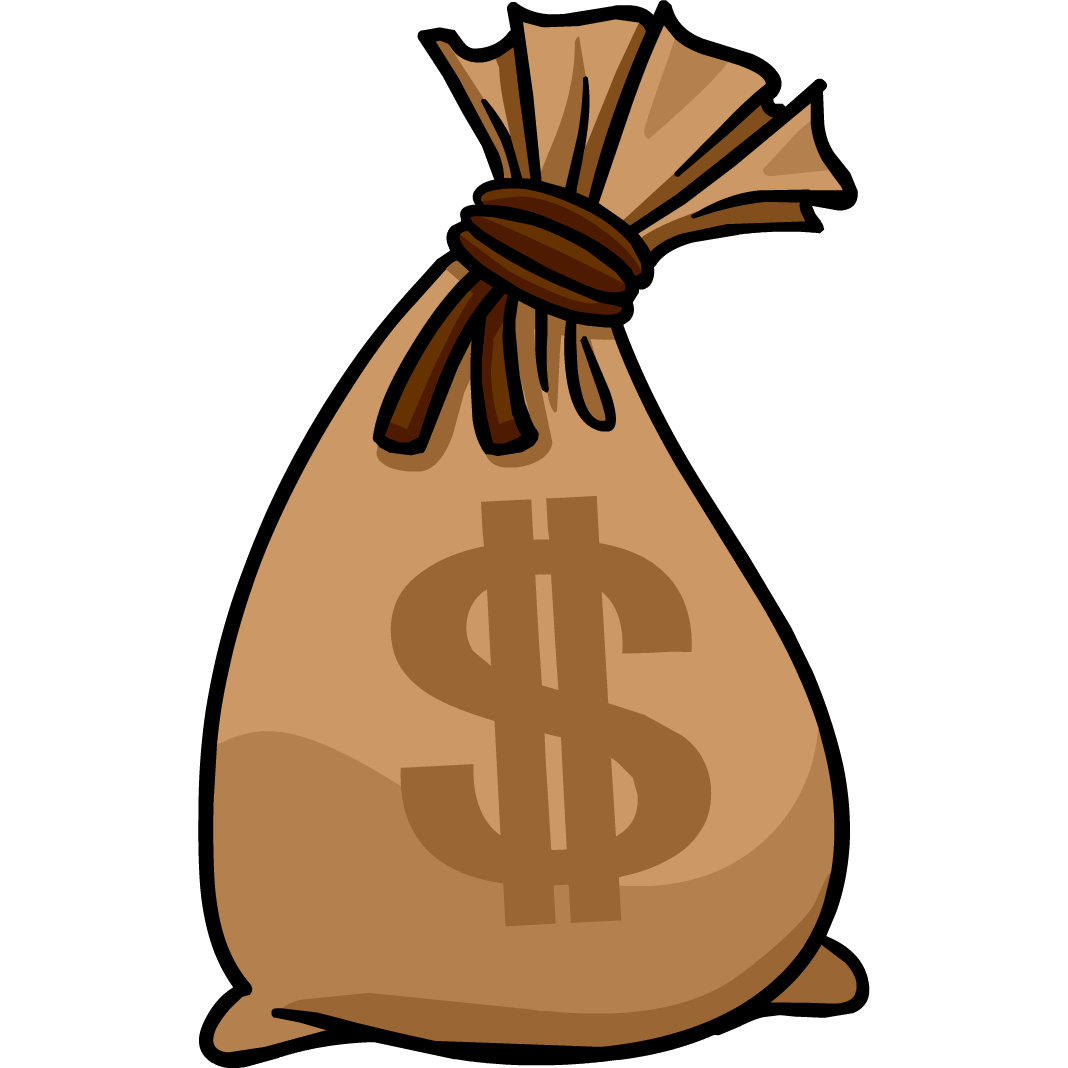 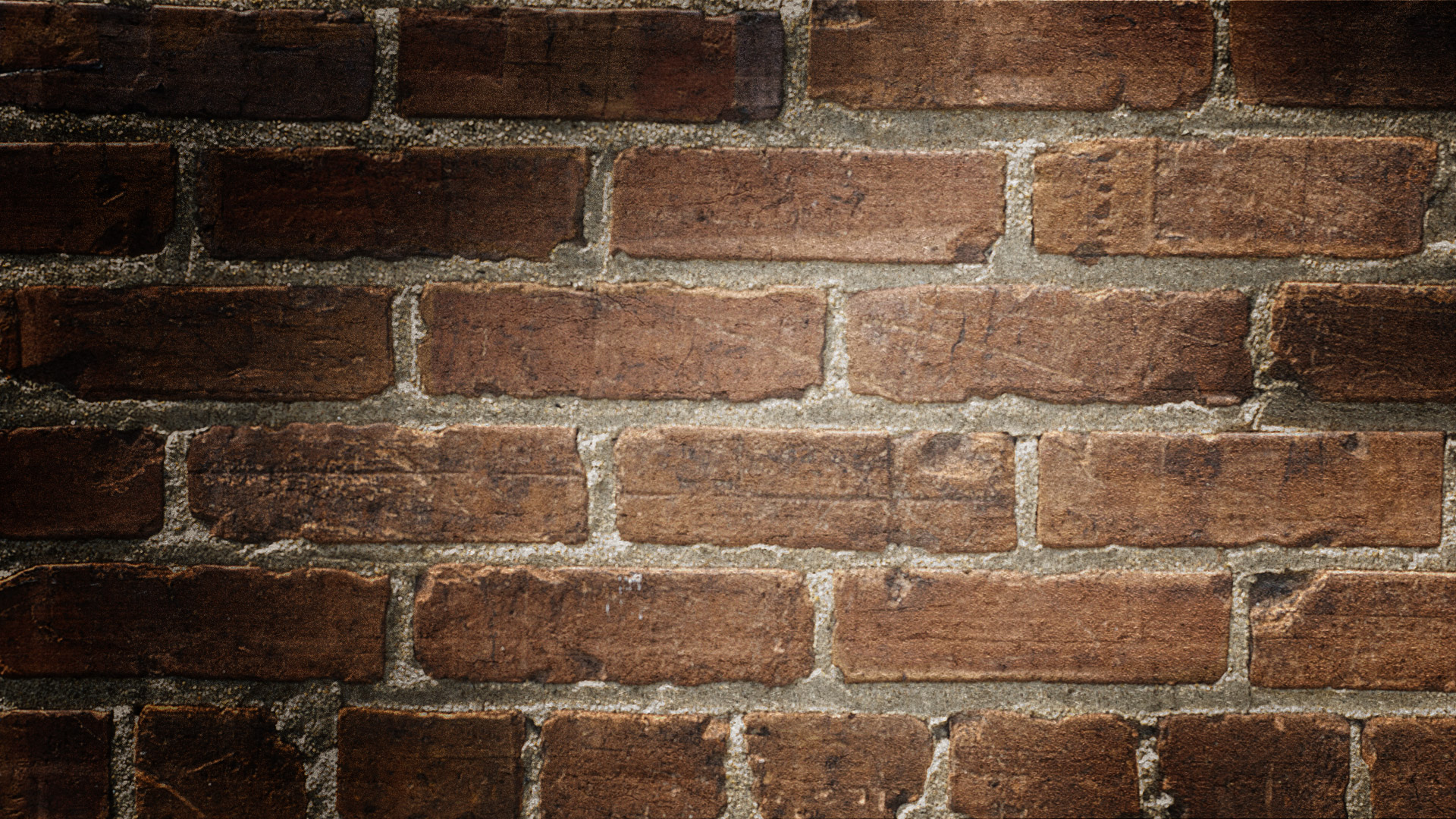 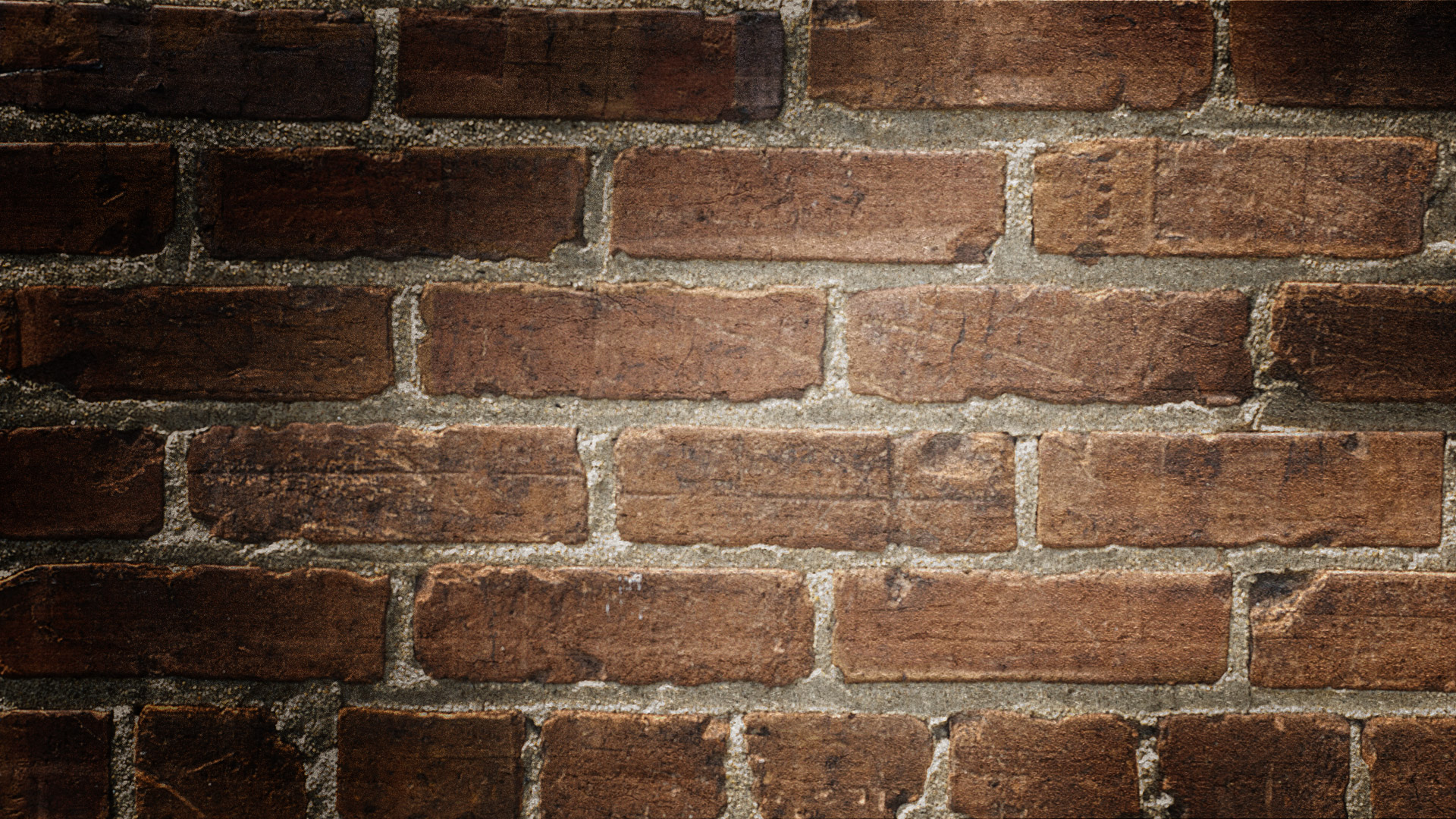 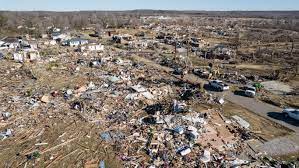 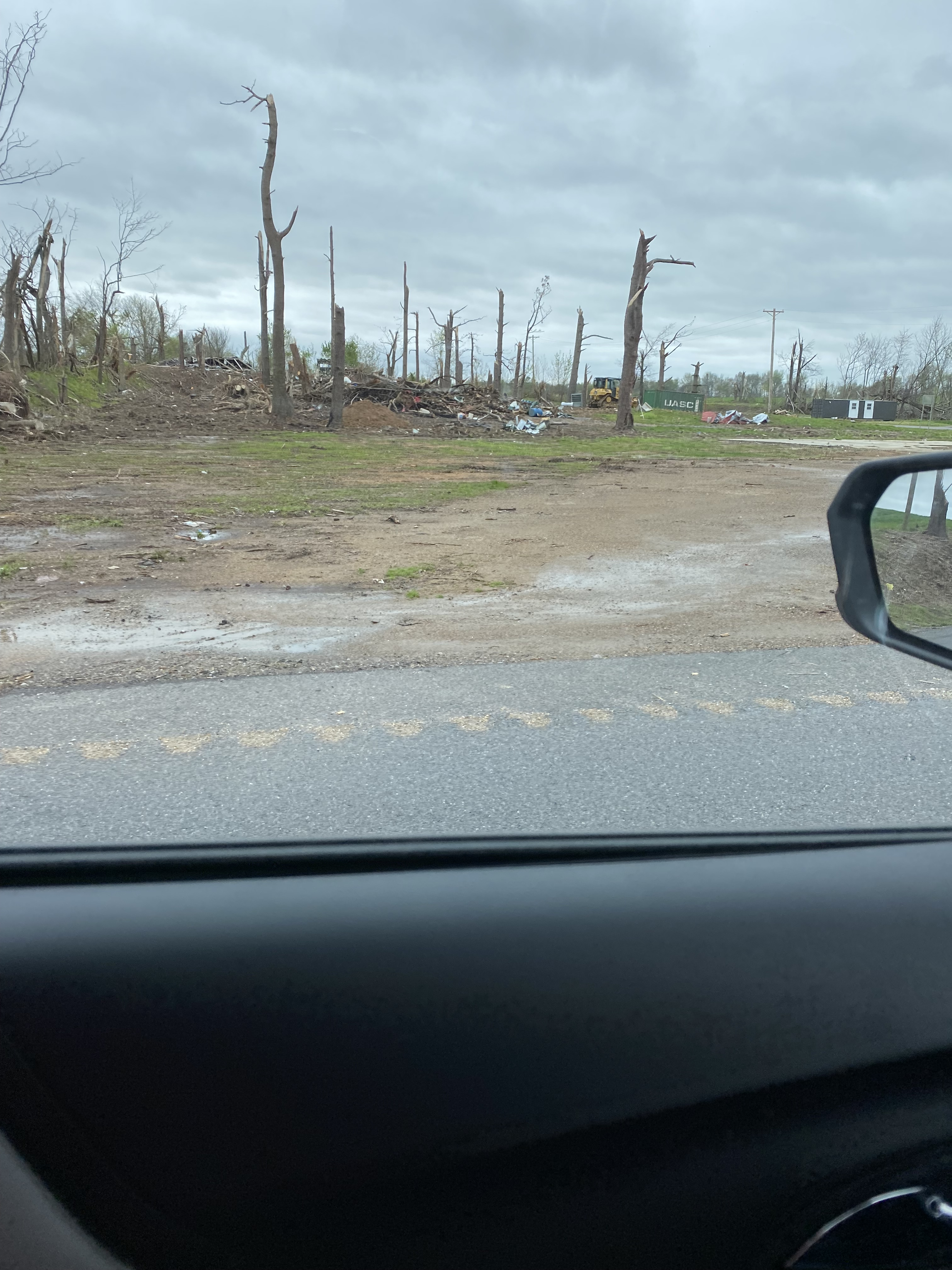 Dec 10th, 2021- Tornado response
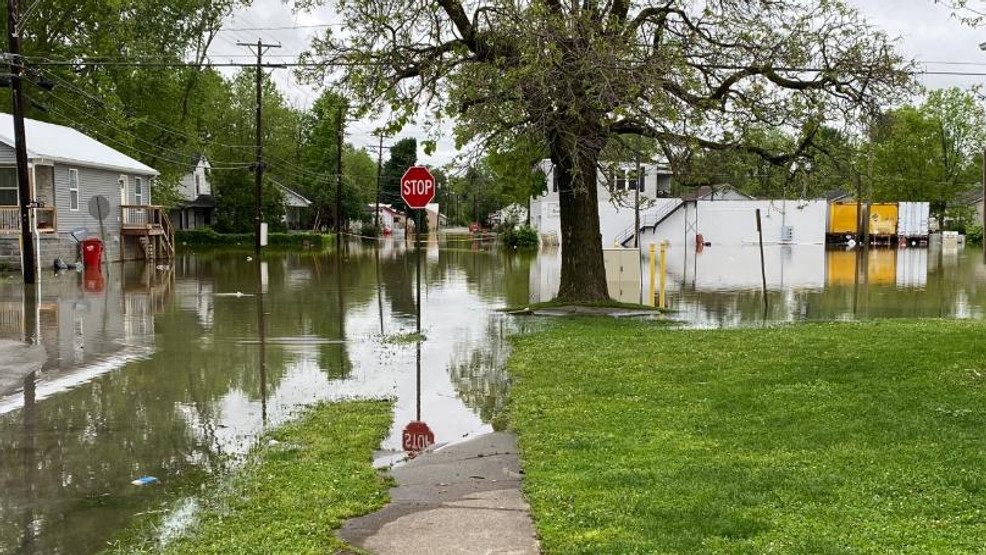 Harrison County Flood - 2019
Johnson County-2012 Tornado
2009 Icestorm- Grand Rivers Ky
Eastern KY Flooding- July 26-28th
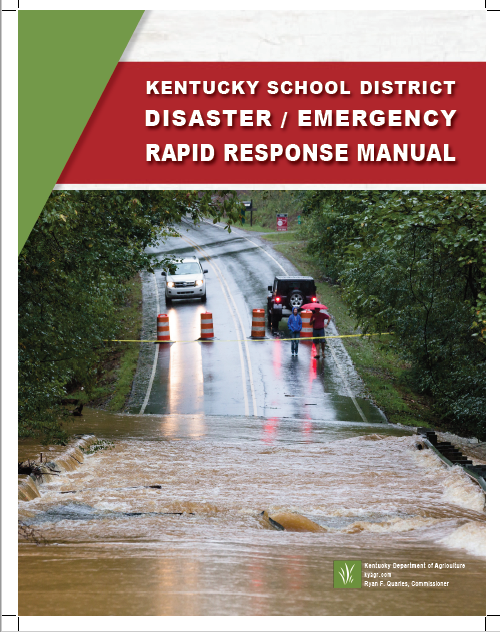 questions?
All forms can be found at www.Kyagr.Com  
Any further instructions regarding forms,  documents and other disaster related information can be found in your emergency disaster manual!
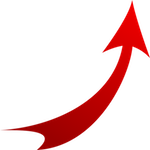